Предельные углеводороды (алканы). Электронное и пространственное строение алканов
Предельные углеводороды – это углеводороды, в молекулах которых все атомы углерода соединены между собой простой связью (одинарной).
Нециклические предельные углеводороды называют алканами.
Родоначальник алканов – метан (CH4)

Общая формула алканов  – СnH2n+2.
Предельные углеводороды находят широкое применение в самых разнообразных сферах жизни и деятельности человека
В молекуле метана атом углерода находится в возбужденном состоянии и имеет 4 неспаренных электрона:
Вспомним формы s- и p- орбиталей
s- и p- орбитали подвергаются гибридизации – процессу выравниванию электронных орбиталей по форме и энергии:
4sp3 – гибридные орбитали симметрично ориентированы в пространстве под углом 109°28′.
Электронное строение молекулы метана
Образование четырех ковалентных связей С-Н происходит за счет перекрывания четырех sp3 – гибридных орбиталей атома углерода и 1 s- орбиталей четырех атомов водорода. 
В молекуле метана атомы водорода лежат в вершинах тетраэдра, расстояние между ядрами атомов С-Н одинаковы и равны 0, 109 нм.
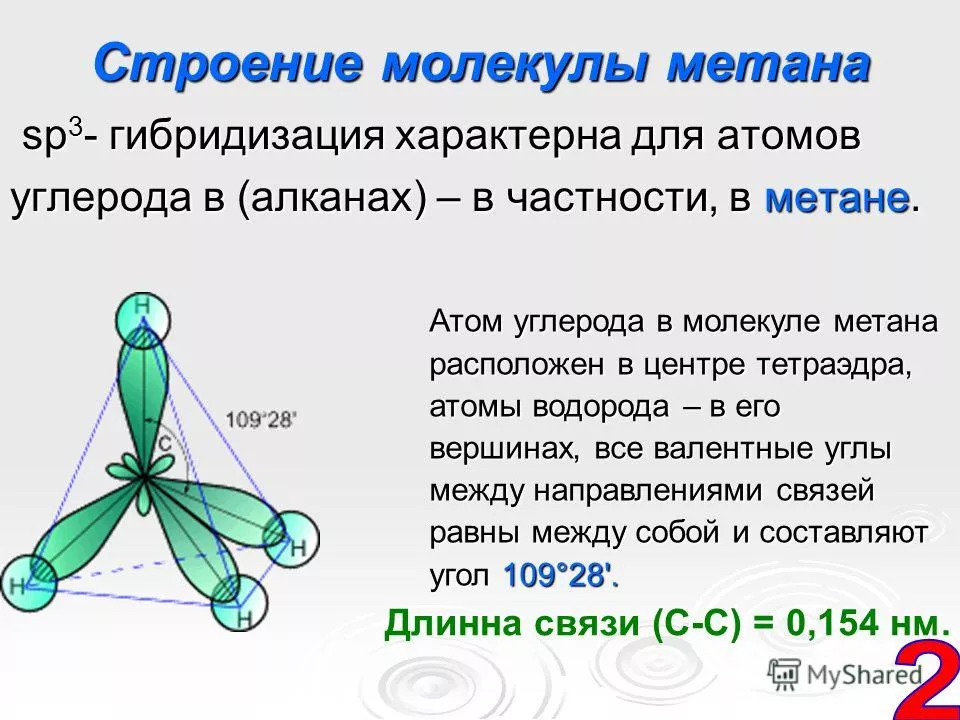 Все связи в молекуле метана образуются за счет перекрывания орбиталей вдоль линии, соединяющей ядра атомов. Подобную связь, называют σ- связью.
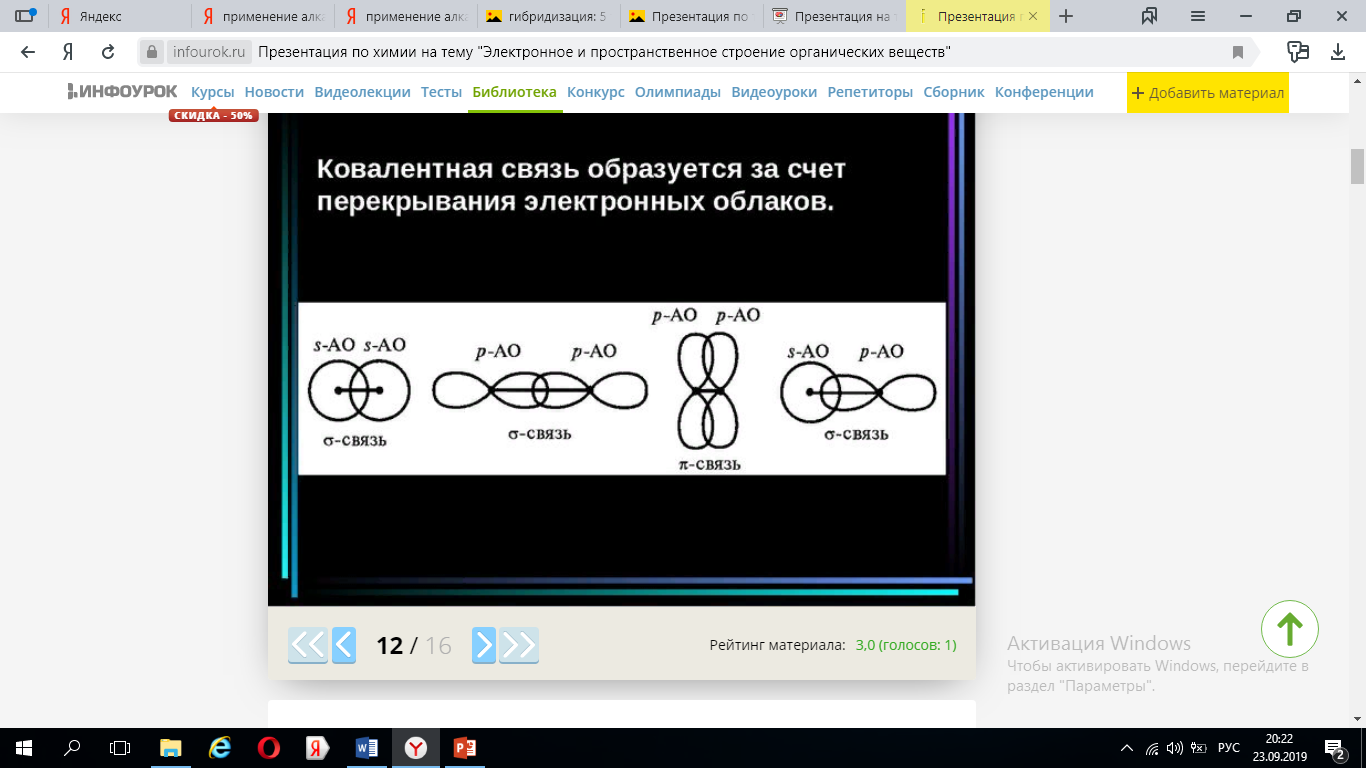 Строение молекулы метана можно выразить:
Чтобы наглядно представить пространственное строение метана и других органических соединений, используют шаростержневые и масштабные модели молекул:
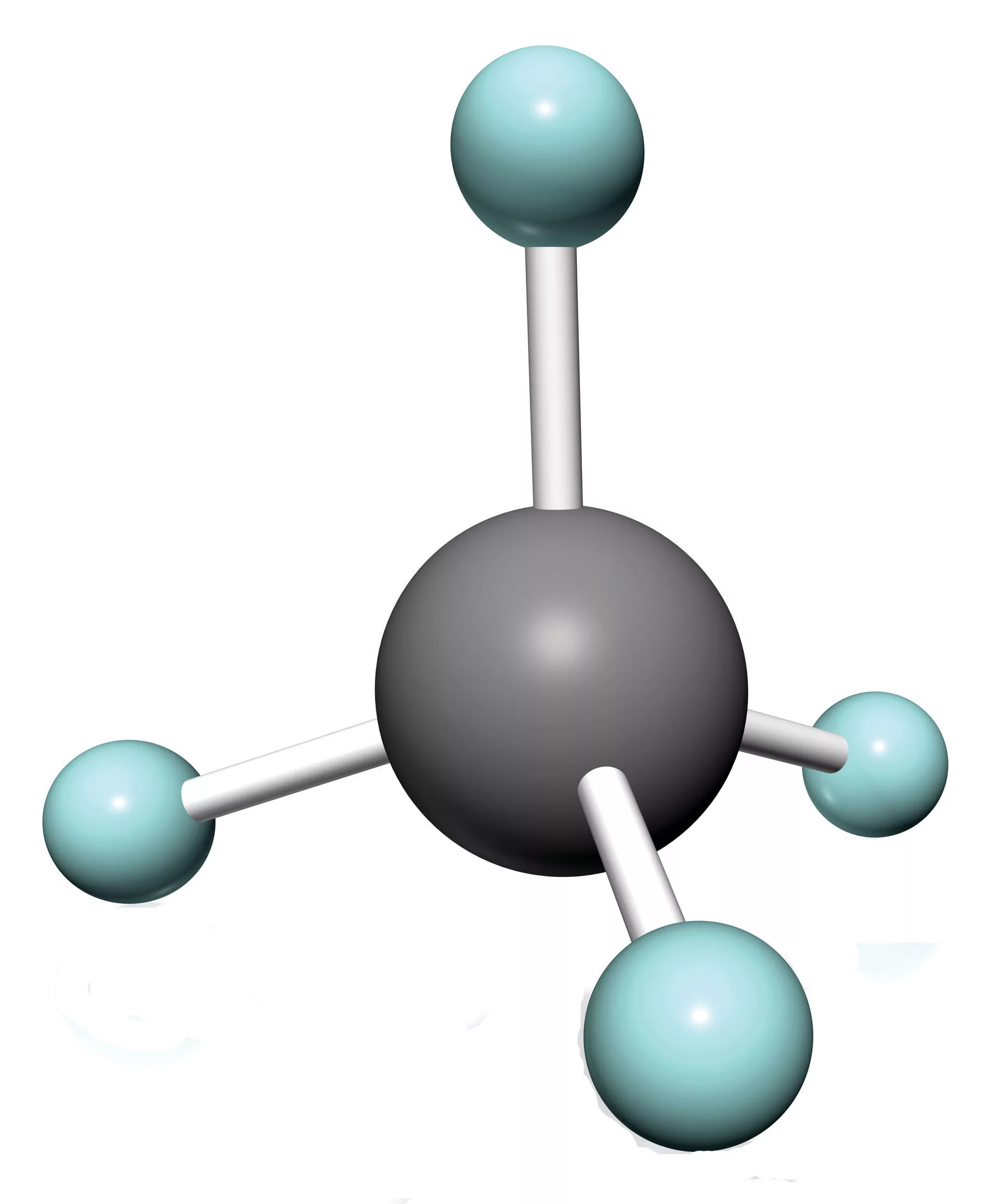 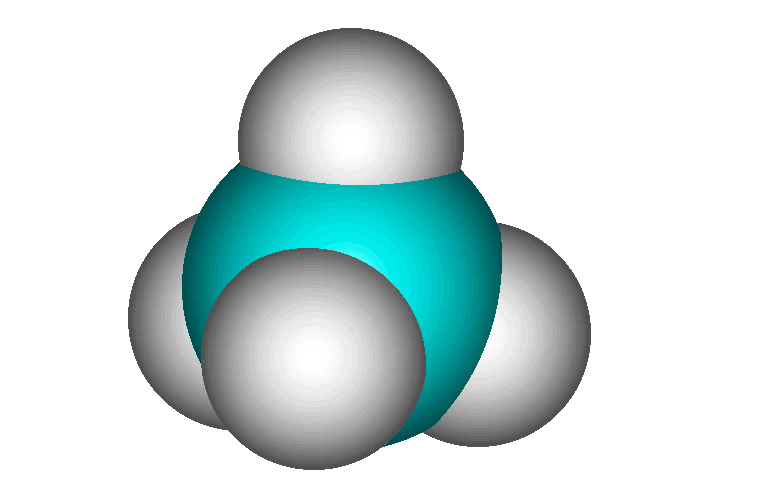 Так как валентный угол метана равен 109°28′, то под таким же углом присоединяются в молекулах других алканов третий, четвертый, пятый и последующие атомы углерода, поэтому углеродная цепь принимает зигзагообразную форму.
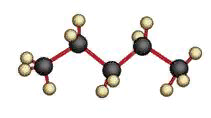 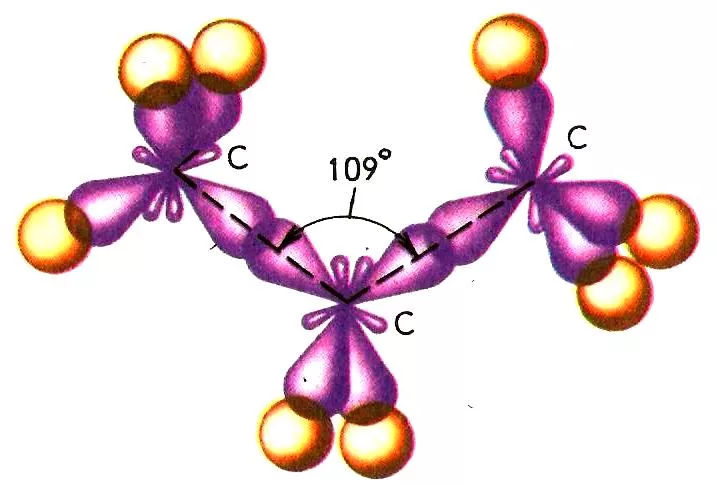 Алканы – это углеводороды, имеющие общую формулу СnH2n+2., в молекулах которых все атомы углерода находятся в состоянии sp3 гибридизации и соединены между собой только σ-связями.
Домашнее задание
§24 читать, выполнить задания №10, 11, провести дома лабораторный опыт по изготовлению моделей молекул углеводородов, используя подручные средства.
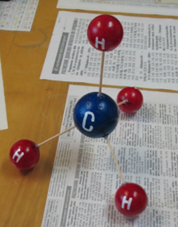 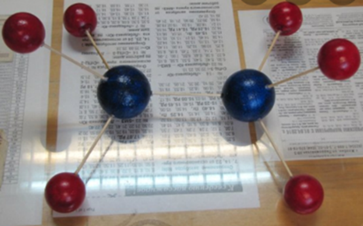 Закрепление
1. Укажите ошибочное определение метана:
- насыщенный углеводород 
- предельный углеводород;
- парафиновый углеводород;
- карбоциклическое соединение.
2. Общая формула метана:
- CnH2n-2;
- CnH2n;
- CnH2n+2;
- CnH2n+1.
3. Признаки, характеризующие строение метана:
- sp3-гибридизация, линейная форма молекул, угол 160;
- sp3-гибридизация, пространственная форма молекул, угол 109;
- sp-гибридизация, плоская форма молекул, угол 180.
Закрепление
4. Какой фигурой отражено пространственное строение метана:
- октаэдр;          - ромб;                - куб;           - тетраэдр.
5. В молекулах алканов атомы углерода расположены:
- зигзагообразно;
- соединены в цикл;
- по кругу.
6. Тип химической связи в молекуле метана:
- металлическая;
- ионная;
- ковалентная неполярная;
- ковалентная слабо полярная.
7. Формулы только алканов записаны в ряду:
а) С4Н8, С8Н10, С7Н14;
б) С5Н12, С3Н8, С7Н16;
в) С3Н4, С6Н8, С6Н12;
г) С2Н4, С3Н8, С4Н6.
Закрепление
7. Формулы только алканов записаны в ряду:
а) С4Н8, С8Н10, С7Н14;
б) С5Н12, С3Н8, С7Н16;
в) С3Н4, С6Н8, С6Н12;
г) С2Н4, С3Н8, С4Н6.
8. Составьте все возможные изомеры октана и назовите их.
9. Определите молекулярную формулу ациклического углеводорода, плотность паров по воздуху которого равна 2. 
10. В избытке кислорода сожгли 6,72 л (н.у.) метана. Вычислите массу вещества полученного оксида углерода (IV), если выход продукта реакции составляет 95%.
Спасибо за внимание!